Maths, myths and mindsetsSupporting children with maths skills
Copyright © National Numeracy 2019. All rights reserved
Agenda
Overview of numeracy in the UK 

Our own attitudes about maths and why they matter for supporting children 

The role of engagement in children’s maths learning and top tips for engaging positively with children’s maths 

Some resources that can help

Q&A
Copyright © National Numeracy 2019. All rights reserved
Numeracy in the UK
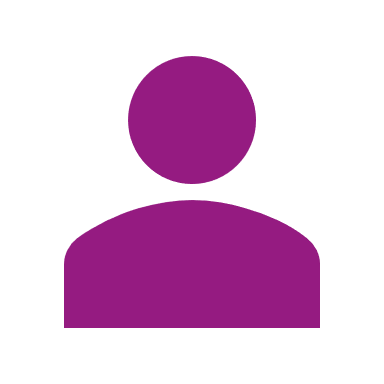 49% of adults have the numeracy skills expected of children at primary school
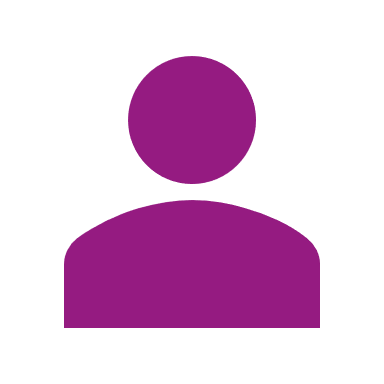 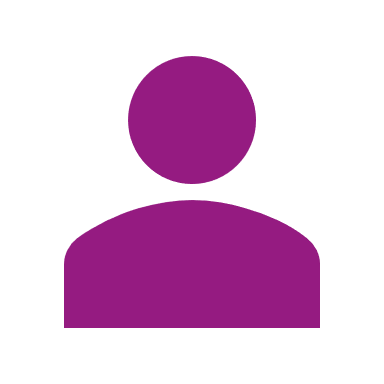 Roughly 4 in 5 adults are working below Level 2 (below C/4 at GCSE)
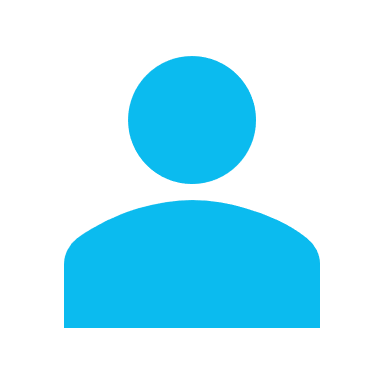 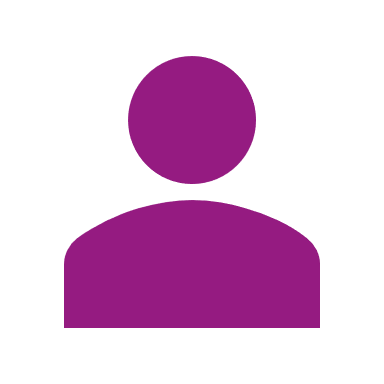 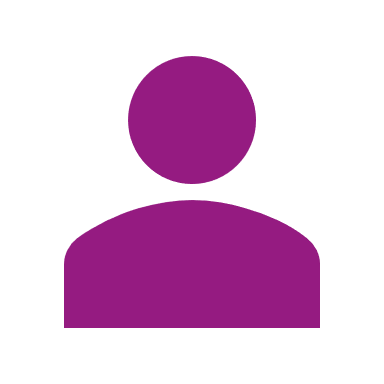 Source: Department for Business Innovation and Skills. 2012. “The 2011 Skills for Life Survey: A Survey of Literacy and ICT Levels in England.”
Copyright © National Numeracy 2019. All rights reserved
A negative culture around maths
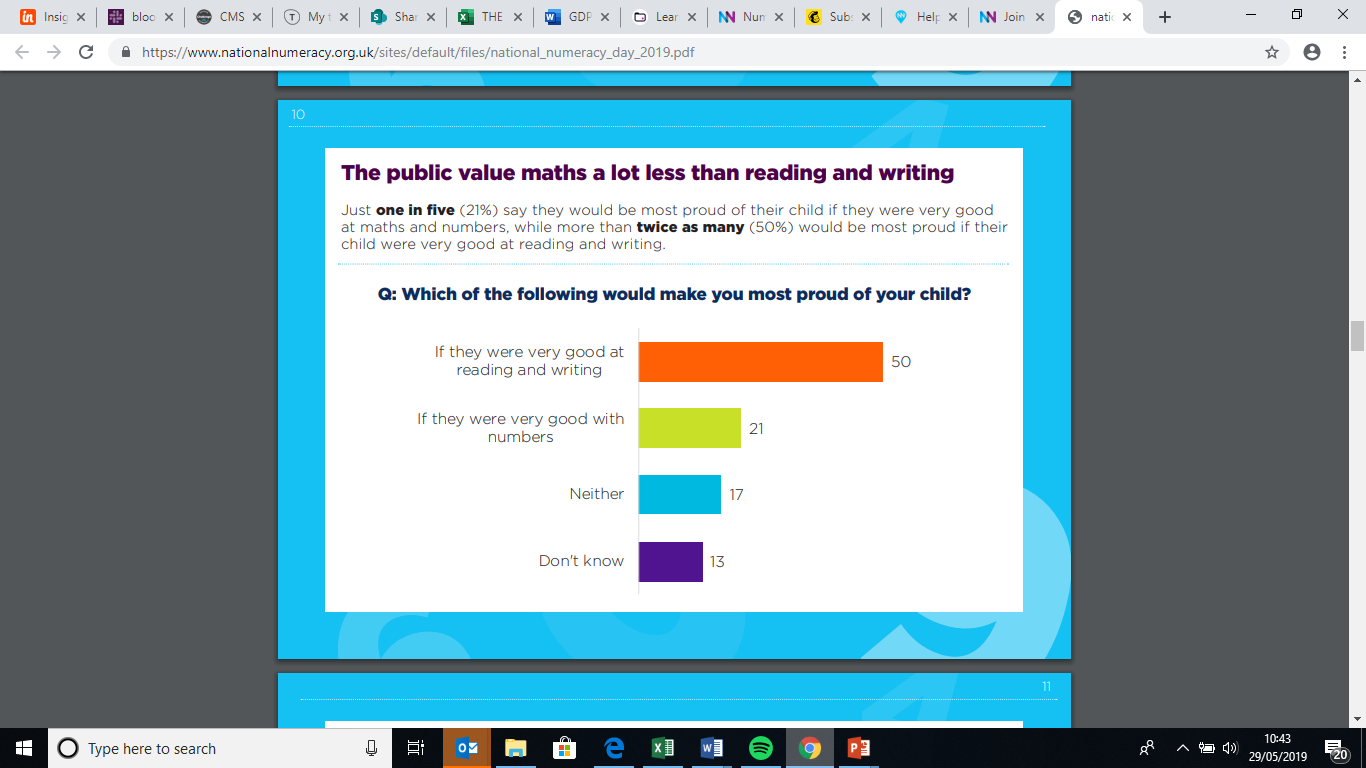 Copyright © National Numeracy 2019. All rights reserved
How do people feel about maths
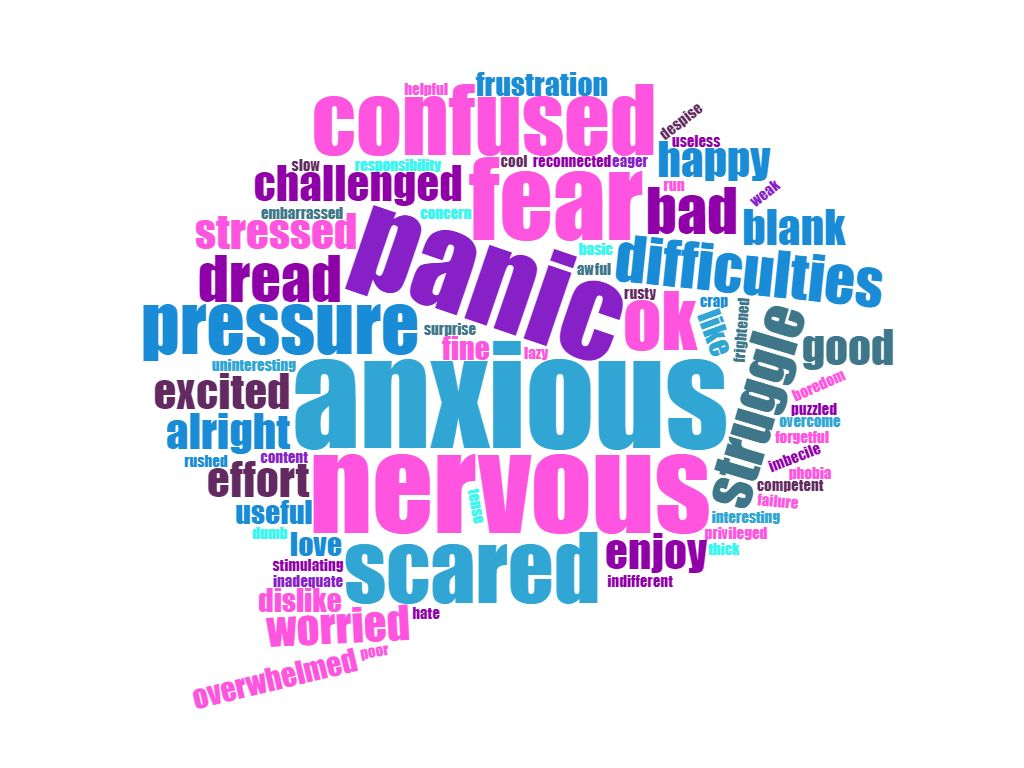 When people explain why they feel this way – the reason usually comes from experiences as a child.
Copyright © National Numeracy 2019. All rights reserved
A new approach: its all about mindset
Value
Understand the value of maths in everyday life and recognise the benefits of improving numeracy
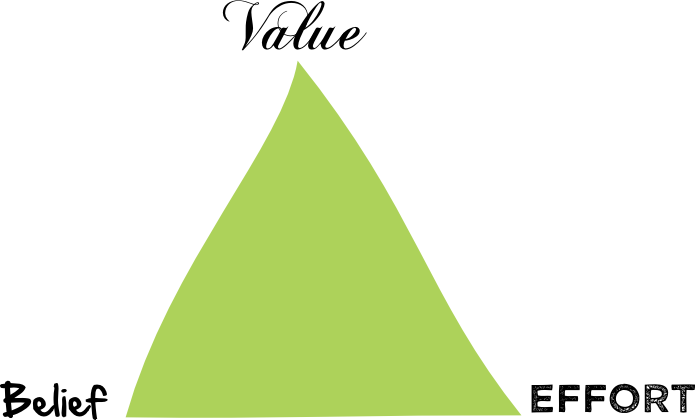 Recognise that ability is not fixed and develop a 
‘can-do’ attitude
Belief
Effort
Recognise that everyonestruggles in order to succeed– it’s part of the learning process
Copyright © National Numeracy 2019. All rights reserved
Myths about maths: if you believe them your children might too
Maths is not useful once you have your GCSE. 

Boys are better at maths than girls.

Some people are naturally good at maths, others are not.

Nobody needs maths anymore because we have calculators and technology.

If someone is the bottom maths set, it means they are simply not good at maths and can’t improve.
Copyright © National Numeracy 2019. All rights reserved
Engagement in maths learning
“Involvement (from adults outside of school) has a large and positive impact on children’s learning” (Department for Education, 2010)



“The effect of parental involvement at home was stronger than that of either socio-economic status or guardians level of education” (Desforges and Abouchaar, 2003)
Copyright © National Numeracy 2019. All rights reserved
Tips for engaging positively
Talk positively about maths 

Link maths to the everyday 

Praise effort not “talent”

Boost your own skills
Copyright © National Numeracy 2019. All rights reserved
Our resources
For children
For you
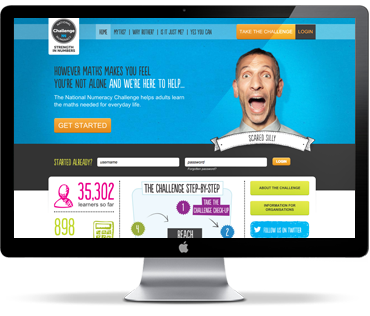 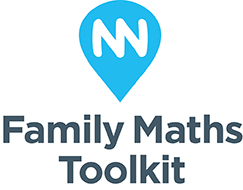 nnchallenge.org.uk/fostering
familymathstoolkit.org.uk
For more information contact: ben@nationalnumeracy.org.uk
Copyright © National Numeracy 2019. All rights reserved